Investor briefing on Amnesty International’s Report on Meta’s contribution to human rights abuses against Ethiopia’s Tigrayan community
16 November 2023
10-11am ET/ 4-5pm CET
Speakers:
Alia Al Ghussain is a Researcher/Adviser on Artificial Intelligence and Human Rights at Amnesty International. Her work focuses on the Big Tech business model, and in particular the human rights impacts that Big Tech has in conflict-affected settings.
Laura Okkonen currently works as the Investor Advocate in the Access Now Business and Human Rights team. Prior to joining Access Now, she led the Business and Human Rights Program at Vodafone Group in London, UK. Prior to joining Vodafone Group, she was the Head of Human Rights at Nokia Corporation. Laura is the former Chair of the Telecommunications Industry Dialogue and served on the Board of the Global Network Initiative from 2017-2020.
Jaimee Kokonya is the Africa campaigner at Access Now. Before joining Access Now, Jaimee worked as a Regional Programme Assistant at Hivos East Africa. She provided project implementation, grants management, fundraising, communications and project administration support to the organization’s Strategic Partnerships programmes.
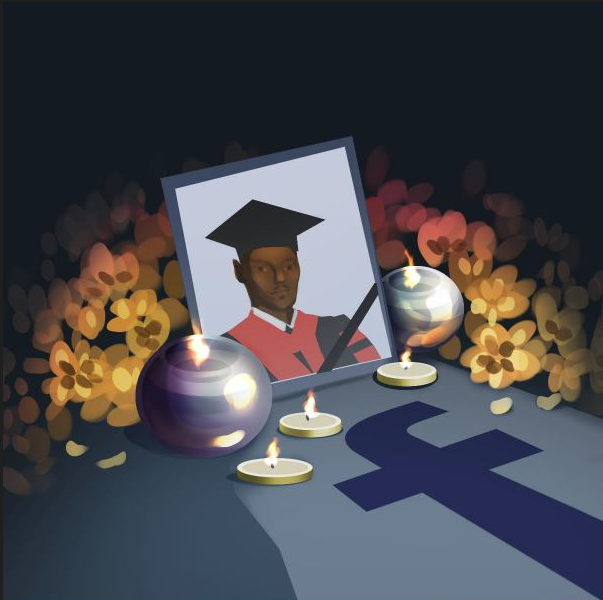 “A DEATH SENTENCE FOR MY FATHER”: META’S CONTRIBUTION TO HUMAN RIGHTS ABUSES IN NORTHERN ETHIOPIA
Methodology
The Facebook Papers
Analysis of Meta's human rights responsibilities vis-a-vis the UN Guiding Principles on Business and Human Rights
Previous Amnesty International reports on Ethiopia
Interviews with Tigrayan community members, civil society experts and journalists
Meta's business model
Business model is built on corporate surveillance – incentive is to harvest and exploit data about people. 
Particularly detrimental in conflict-affected settings, where human rights harms are more pronounced.
Content-shaping algorithms promote inflammatory and hate-filled content on Facebook.
Impacts on a range of human rights: right to freedom of expression, right to equality, right to non-discrimination.
Ethiopia context
November 2020: armed conflict broke out in northern Ethiopia between forces aligned with the Ethiopia federal government and the Tigray regional government. 
It is estimated that the conflict resulted in up to 600,000 civilian deaths.
Facebook is the dominant social media platform in Ethiopia.
During the conflict, the platform became awash with content advocating hate and inciting violence against the Tigrayan community.
Government figures – including the Prime Minister Abiy Ahmed – and pro-government figures used the platform to post harmful content which contributed to dehumanizing narratives against the Tigrayan community.
Independent Commission of Human Rights Experts on Ethiopia
"The prevalence of hate speech in Ethiopia, in particular online, stoked community tensions and created a climate in which individuals and groups became targets of incitement and calls for violence. The full extent to which the spread of hate speech, as well as mis- and disinformation online, has contributed to or exacerbated discrimination and violence in Ethiopia – both during the conflict and in the present day – merits further independent investigation, so that appropriate lessons can be drawn to prevent future recurrence."
Litigation in Kenya
December 2022: Landmark civil litigation against Meta submitted to Kenya's High Court alleging that Meta's algorithms inflamed the  armed conflict in Ethiopia.
The legal action claims that Meta promoted speech that led to ethnic violence and killings in Ethiopia by utilizing an algorithm which prioritizes and recommends hateful and violent content on Facebook.
The petitioners seek to stop Facebook's algorithms from recommending such content to Facebook users and compel Meta to create a $1.6 billion USD victims' fund.
One of Amnesty International's staff members was targeted as a result of posts on the social media platform.
FIXING facebook?
Update from the Big Tech Accountability team
Inadequate mitigation measures
2021: Meta implemented mitigations in Ethiopia – including improved content moderation & limits on reshares.
Minimal measures in the face of a serious risk.
Even before the conflict – Meta had received warnings from civil society actors, human rights experts, about the danger of contributing to violence.
"I told Facebook many times that they were going to contribute to violence. Those people who are talking to you, they say they understand but it's a big and bureaucratic organization. I don't think they care much about what is happening on the ground."
Update from the Big Tech Accountability team
Facebook Oversight Board Recommendation
"Commission an independent human rights due diligence assessment on how Facebook and Instagram have been used to spread hate speech and unverified rumours that heighten the risk of violence in Ethiopia. The assessment should review the success of measures that Meta took to prevent the misuse of its products and services in Ethiopia...The assessment should review Meta's language capabilities in Ethiopia and whether they are adequate to protect the rights of users."
Update from the Big Tech Accountability team
Case study: Amare Meareg
Amare Meareg's son, Abrham, is a litigant in the Kenyan case.
Amare Meareg was targeted by a Facebook page called BDU staff with more than 50K followers, which published his name, address, photo and place of work, alleging he was a former TPLF fighter. 
People called for his death in the comments.
Abrham reported the original post and reshares, but the content remained on Facebook.
"The Facebook post was everywhere."
3 weeks after the post emerged on Facebook, Amare Meareg was followed home from his place of work and shot dead outside his home.
Key Findings
A lack of adequate investment in Ethiopia, and a business model that prioritises engagement above all else, resulted in the Facebook platform contributing to serious human rights abuses.
Meta made many of the same systemic failures in Ethiopia as it did in Myanmar, just three years prior. This includes ignoring warnings from civil society, inadequate staffing, lack of investment in human rights due diligence methods.
What’s next? Prevention and remedy
Update from the Big Tech Accountability team
Broader context
Insights from:
Jaimee Kokonya from Access Now
Laura Okkonen from Access Now
QUESTIONS
Sign up to become a member: https://bit.ly/2IOYDA9
For more information, contact: Anita Dorett (adorett@iccr.org)